“ Women Innovators”




                                          By Sumedha Saraogi
                          		 Sr. V.P. Global BD & Branding  
DQ Entertainment International
Men are from Mars and 
Women are from Venus???
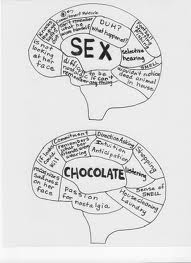 [Speaker Notes: Contrary to what some people believe or lead you to believe, you know the Men Are From Mars, Women Are From Venus theory…I personally do not believe there is any inherent difference between a man and woman when it comes to the ability to be creative or innovative. Both may be obsessed with one thing or another..but that does not give either an edge over the other when it comes to innovation because innovation is definitely not a gender driven attribute.]
Innovation is manifesting the new
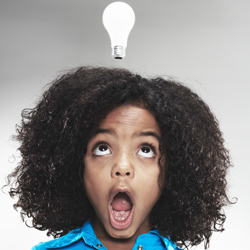 women bring a unique perspective to innovation through their own life experiences
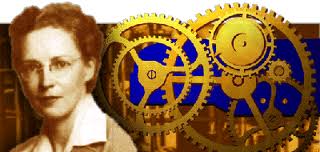 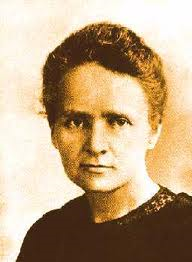 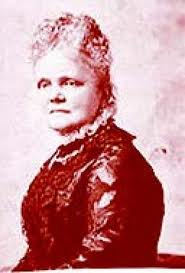 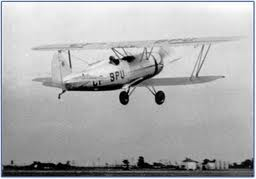 Josephine Cochran – Invented The Dish washer
Marie Curie – Discovered Radium
Elsie Macgill - Queen of  Hurricanes
Women in Animation
Reiko Okuyama
Kazuko Nakamura

Atsuko FUKUSHIMA Robot Carnival, Labyrinth
Shizuka Hayashi Doraemon, Sinchan


Tehzeeb Khurana, Sherry Bharda, Simi Nallaseth, Geetanjali Rao, Shilpa Ranade, Nina Sabnani and Rekha Thorat,
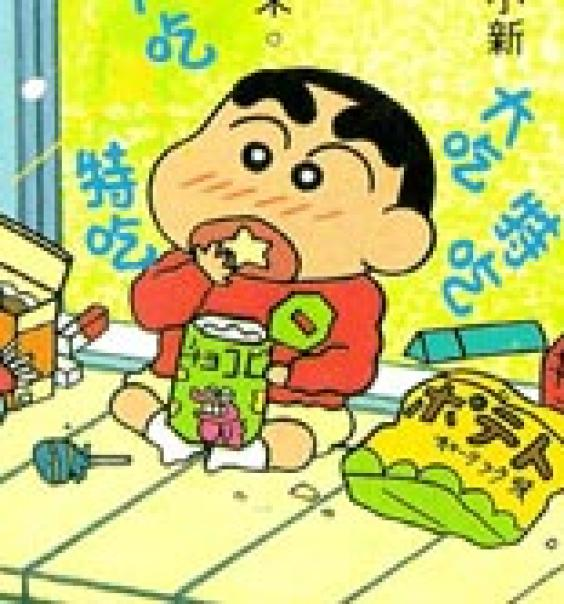 Doraemon – Shinchan --  Robocarnival
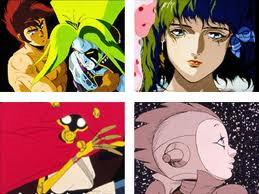 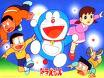 Creativity thrives on uniqueness: Dare to be different! 

If you have a passions, it has an energy to it! 

Innovation is not the domain of the ingenious

Imagination is the highest kite we can fly.
On a personal note ….
No giving up. Ever.
No self pity
Look within 
Be patient! 
Be  passionate 
No shortcuts 
No substitute for hardwork
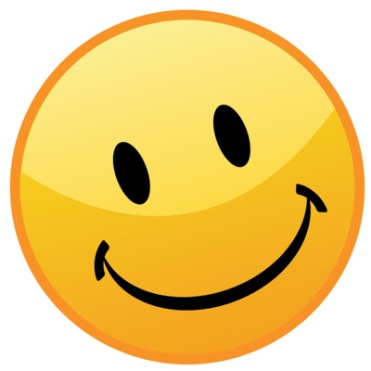 Thank You